Министерство на земеделието, храните и горитеДирекция „Животновъдство“Изменения и допълнения на  Наредба № 44 от 2006 г. за ветеринарномедицинските изисквания към животновъдните обекти.
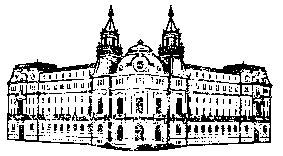 Изисквания към животновъдни обекти за отглеждане на животни за лични нужди
Прецизиране на максимален брой на отглежданите ЕПЖ и ДПЖ с включени приплоди: 
      - 3 бр. ЕПЖ и приплодите им до 24-месечна възраст, но не повече от 9 бр. общо;
      - 10 бр. ДПЖ с приплодите им до 12-месечна възраст, но не повече от 30 бр. общо.

Прецизиране броя на свинете за угояване от 5 бр. на 3 бр., които са различни от свине майки и некастрирани нерези;

Изисквания към животновъдния обект да:
бъдат изградени съгласно изискванията за защита и хуманно отношение;
са снабдени постоянно с вода от собствен и/или обществен водоизточник;
имат ограда;
имат места и/или съоръжения за съхранение на фураж и постеля;
има обособено място за съхранение и обеззаразяване на тор. 

Категоризация на  свиневъдните обекти: 
	- "Фамилна ферма“ е животновъден обект с въведени мерки за биосигурност за отглеждане до 15 броя възрастни свине и приплодите им, но не повече от 200 броя свине общо.
Изисквания към животновъдните обекти - пасища, за отглеждане на едри и/или дребни преживни.   :
разполагат с ограждение, осигуряващо безопасност на обекта и непозволяващо свободното му преминаване от хора и други животни;
разполагат с площ от поне два декара за една животинска единица; 
имат осигурен постоянен достъп до вода и храна;
имат навес с минимум две съседни стени, който осигурява защита от неблагоприятни атмосферни влияния и други вредни въздействия върху здравословното състояние на животните; 
разполагат с обособено място или съоръжение, което дава възможност за бързо залавяне и фиксиране на животните при извършване на ветеринарномедицински или зоотехнически манипулации; 
имат поставена информационна табела на входа, съдържаща данни за идентификацията на обекта.
Изключения към животновъдните обекти – пасища:
в които животните не се отглеждат за периода от 15 ноември до 15 март не се изисква да има на навес.

разположени в Националните паркове, собствениците на животните трябва да осигурят на животните постоянен достъп до вода и храна и да има обособено място или съоръжение, което дава възможност за бързо залавяне и фиксиране на животните при извършване на ветеринарномедицински или зоотехнически манипулации.
Изисквания към животновъдни обекти за птици, свине и люпилни за птици.
За повишаване биосигурност в обектите: 
	- В бялата зона на входа на всяка сграда да има филтър за смяна на работното облекло, оборудван с вана за измиване и дезинфекция на обувките в случаите, в които не се сменят и съоръжение за дезинфекция на ръцете;
	- В птицевъдните обекти да има помещение или място на изхода, на което да се извършва почистване, измиване и дезинфекция на транспортни средства, с необходимото оборудване;
	- Допуска се инкубиране и люпене на яйца за разплод в една люпилня само от един и същ разред птици.
Заключение :
За привеждане на животновъдните обекти съгласно изискванията се поставя 4 месечен срок от влизане в сила на наредбата.
Благодаря за вниманието !